SPECIFIC DISEASES
Dr. Murat ÇALIŞKAN
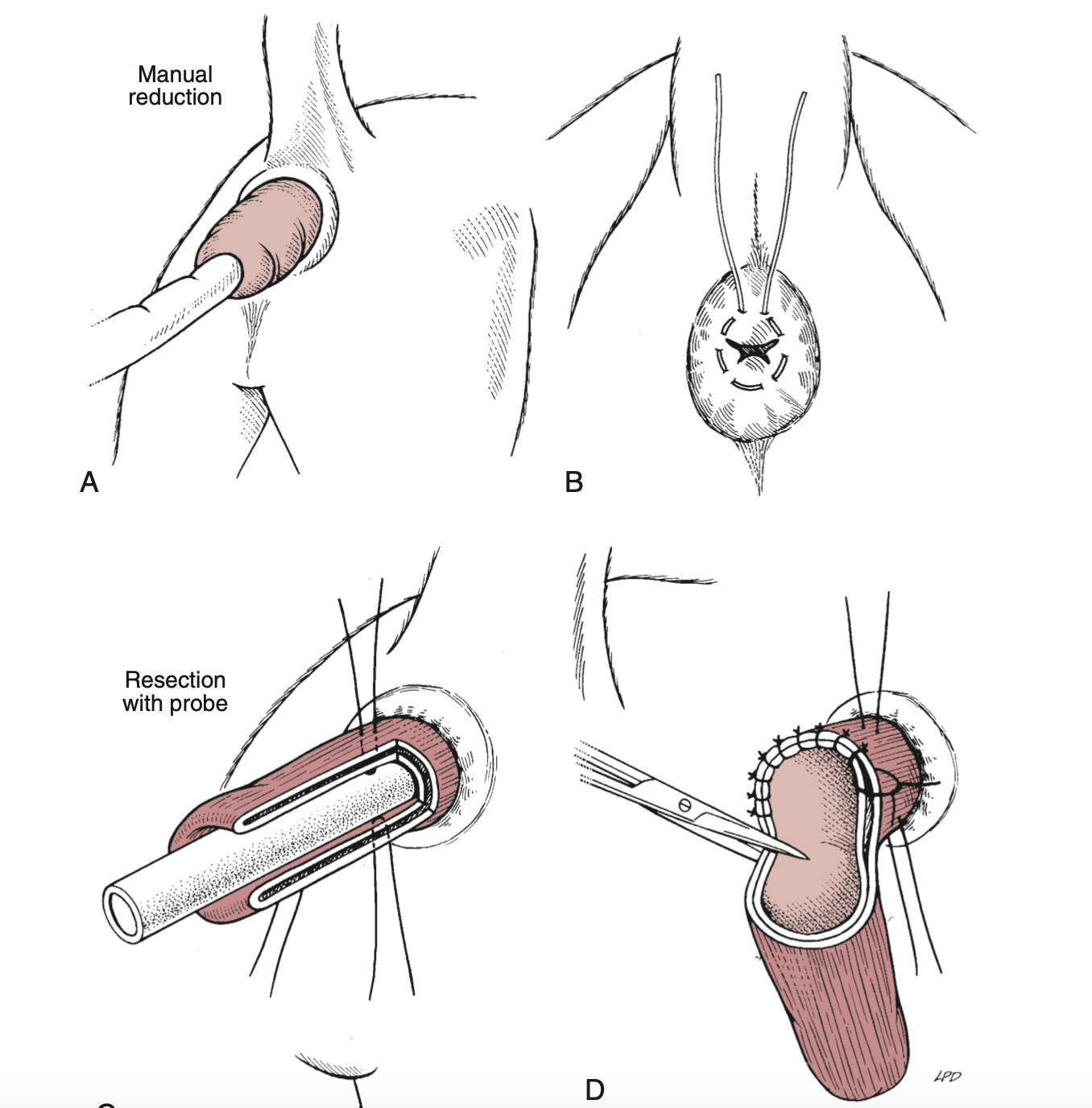 ANAL NEOPLASIA
•Perianal gland adenoma.
• Perianal gland adenocarcinoma 
• Apocrine gland adenocarcinoma 
• Lipoma• Leiomyoma• Squamous cell carcinoma• Melanoma• Lymphoma• Mast cell tumor• Miscellaneous skin tumors
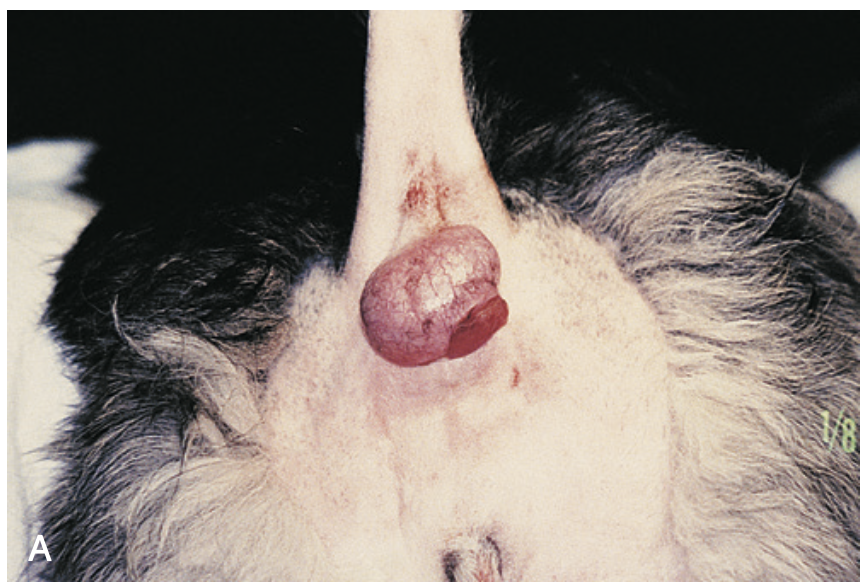 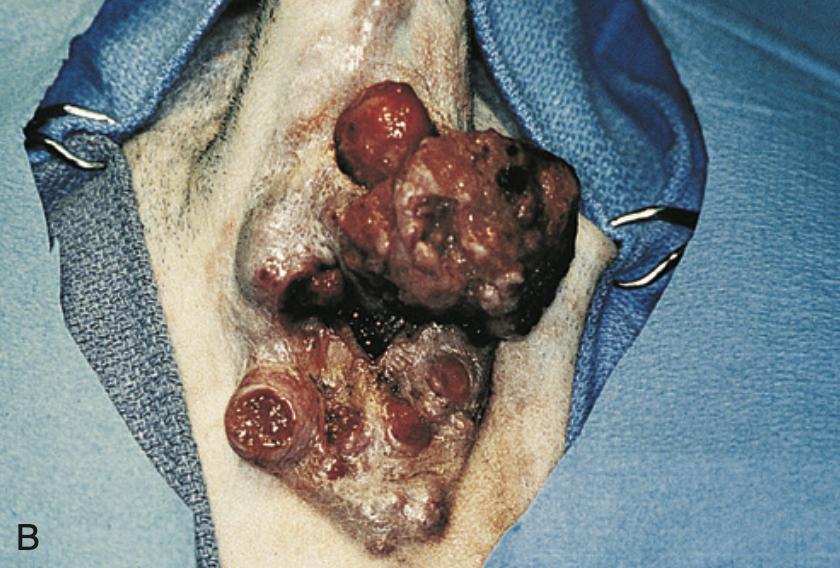 Signs of Hypercalcemia
Anorexia• Weight loss 
• Vomiting• Polyuria 
• Polydipsia• Muscle weakness 
• Constipation
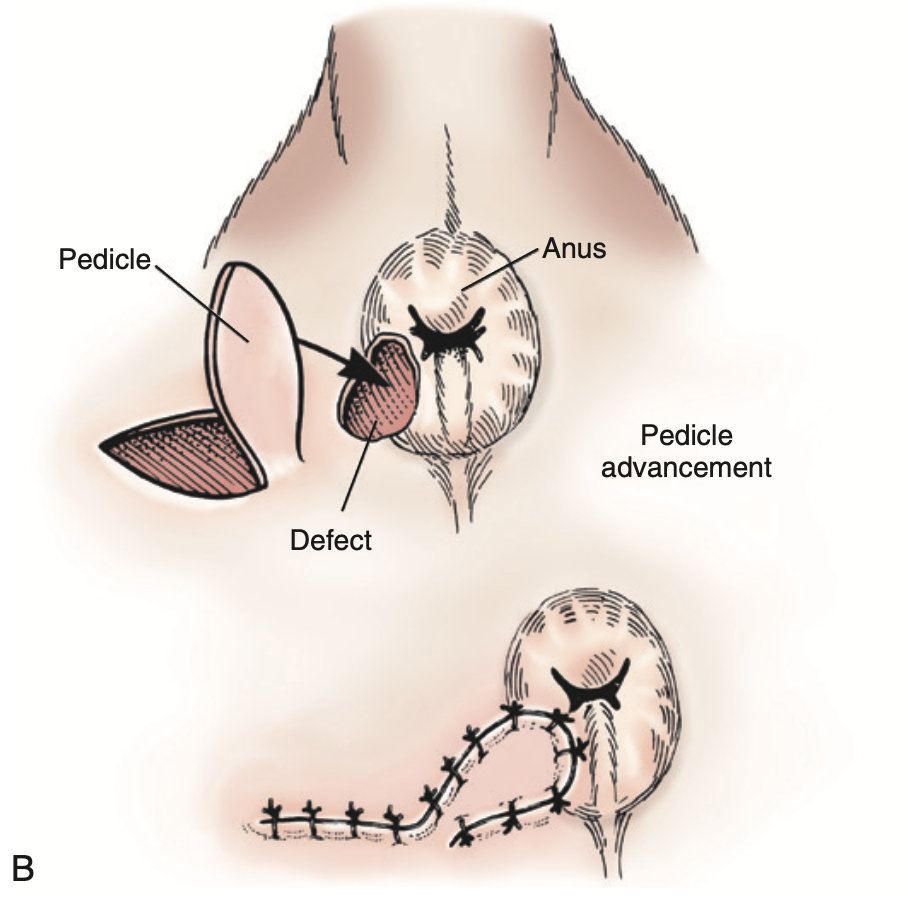 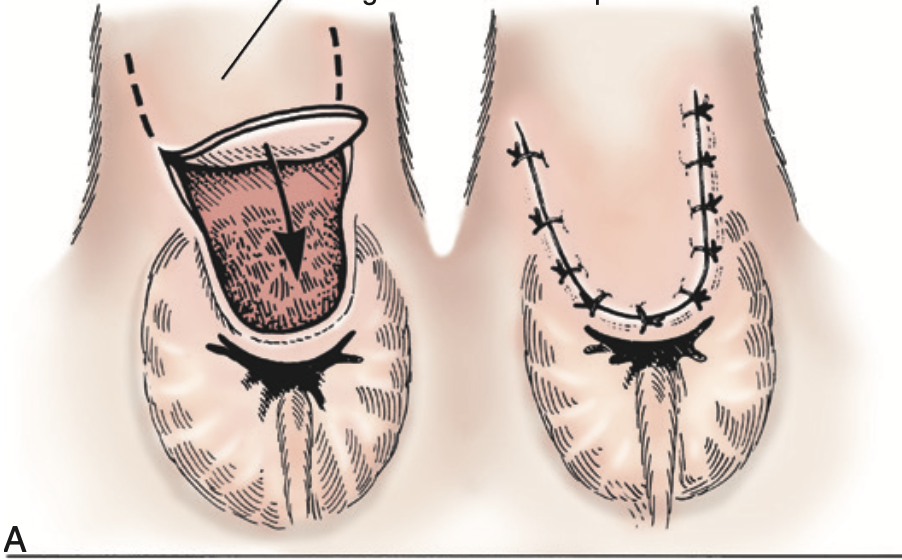 Possible Complications of Surgery for Perianal Tumors
Infection• Dehiscence• Tenesmus• Rectal prolapse• Dyschezia• Hematochezia• Temporary or permanent incontinence 
• Anal stricture• Tumor recurrence• Metastasis
ANAL SAC INFECTION AND IMPACTION
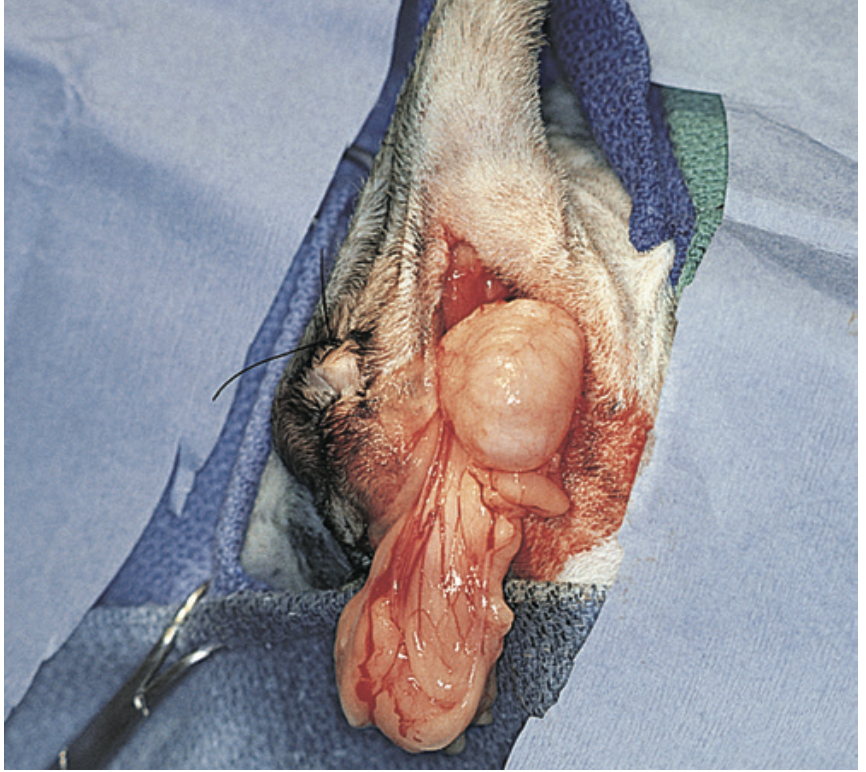 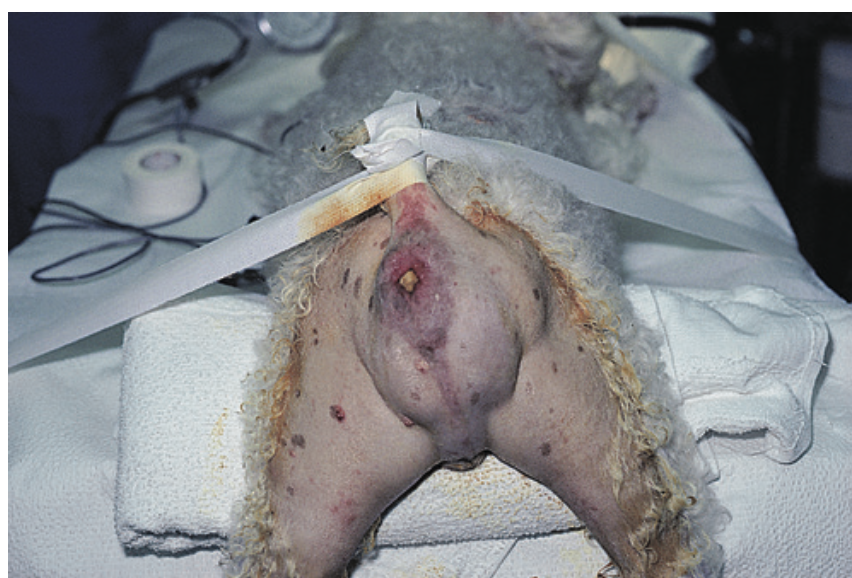 PERINEAL HERNIA
Conditions That Cause Straining and May Predispose to Perineal Herniation
Prostatitis• Cystitis• Urinary tract obstruction• Colorectal obstruction• Rectal deviation or dilatation 
• Perianal inflammation
• Anal sacculitis• Diarrhea• Constipation
• Hemorrhage 
• Depression 
• Anorexia• Tenesmus 
• Dyschezia• Flatulence• Hematochezia• Rectal prolapse• Anal sacculitis• Fecal incontinence 
• Urethral damage • Dysuria• Stranguria• Bladder atony 
• Bladder necrosis• Urinary incontinence• Intestinal necrosis• Rectocutaneous or perineal 
-fistula
Possible Complications of Herniorrhaphy
RECTAL PROLAPSE